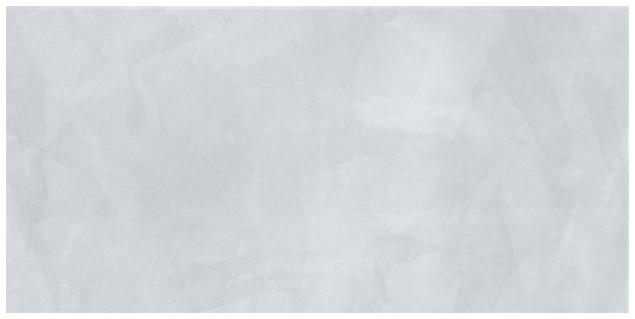 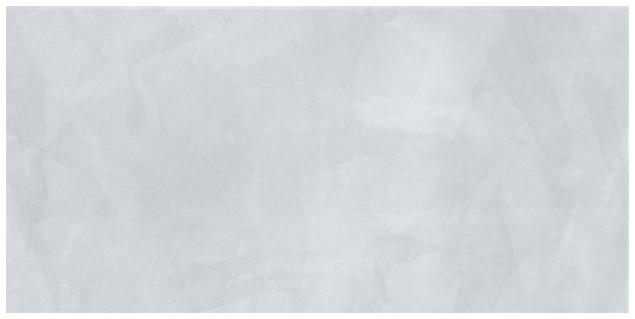 جامعة حماة
المؤتمر الطبي الثاتي
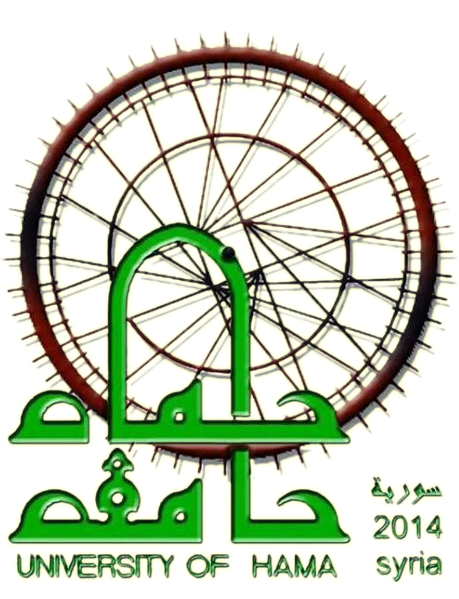 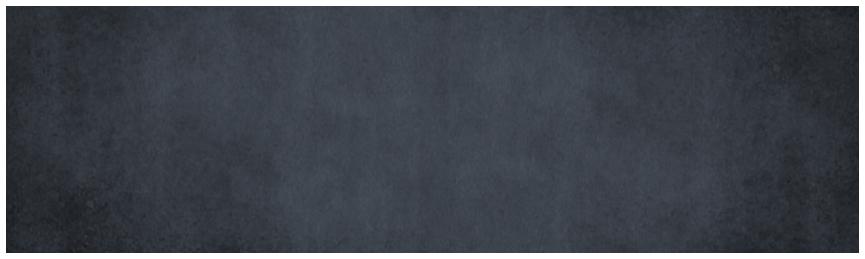 بحث بعنوان : الدور التمريضي في تقديم الدعم النفسي لمرضى القصور الكلوي(Nursing role in providing emotional support for renal failure patients )
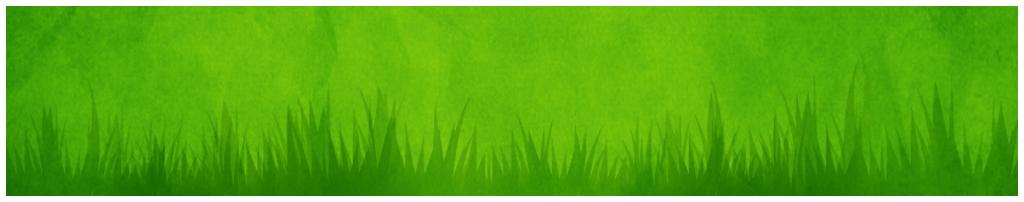 إعداد :
فاطمة جهاد السليمان
[Speaker Notes: هذا العرض التقديمي يظهر القدرات الجديدة لـ PowerPoint ويمكن عرضه بأفضل صورة في عرض الشرائح. تم تصميم هذه الشرائح لإعطاء أفكار عظيمة للعروض التقديمية التي ستقوم بإنشائها في PowerPoint 2010!

للحصول على المزيد من نماذج القوالب، انقر فوق علامة التبويب "ملف"، ثم فوق "نماذج القوالب" على علامة التبويب "جديد".]
المحتويا ت
المقدمةالهدف من البحث لمحة عن الجهاز البوليتعريف الفشل الكلويانواع الفشل الكلويالضغوط النفسية الناتجة عن الفشل الكلويالدور التمريضي في الدعم النفسي لمرض الفشل الكلوي التوصيات
أهمية   البحث
تأتى اهمية البحث لمعرفة الدور التمريضي في تقديم الدعم النفسي لمرضى الفشل الكلوي وذلك بغرض الوصول الى نتائج تفيد في وضع حلول لرفع مستوى الصحة النفسية لدى مرضى الفشل الكلوي
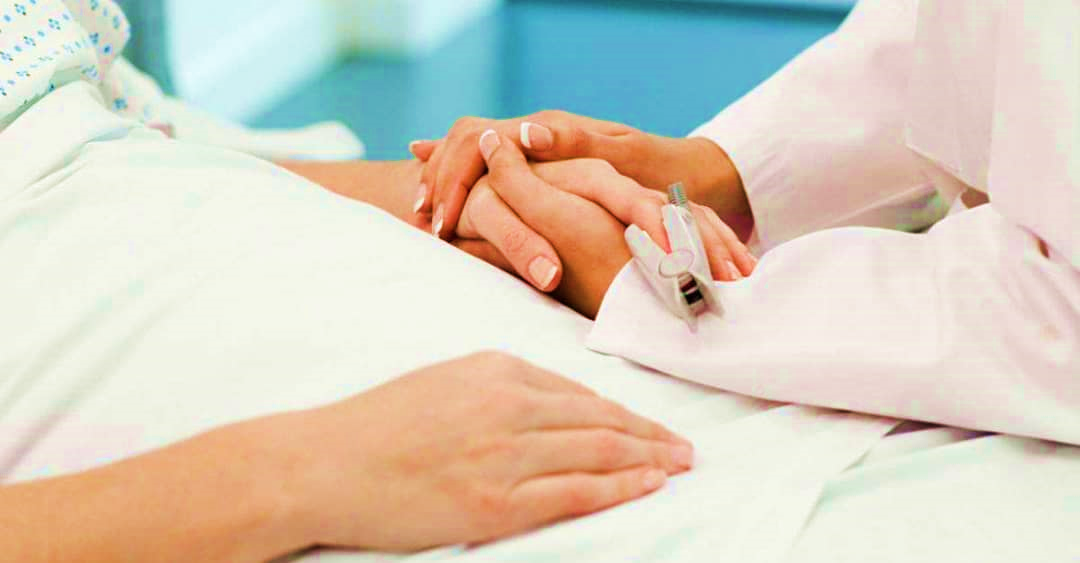 الهدف من البحث
يهدف البحث الى معرفة الدور التمريضي في تقديم الدعم النفسي لمرضى الفشل الكلوي
لمحة تشريحية للجهاز البولي
الفشل الكلوي
هو حدوث قصور في عمل الكلية وظائفها مما يؤدي الى اختلال عام في جسم  الانسان
انواع الفشل الكلوي
التعريف التمريضي للصحة النفسية
هي عملية توافق بين عناصر الفرد النفسية والجسدية والعقلية والاجتماعية والروحية التي تتضمن القدرة على الحد من الضغوط النفسية وتقبل الذات وحل المشكلات النفسية
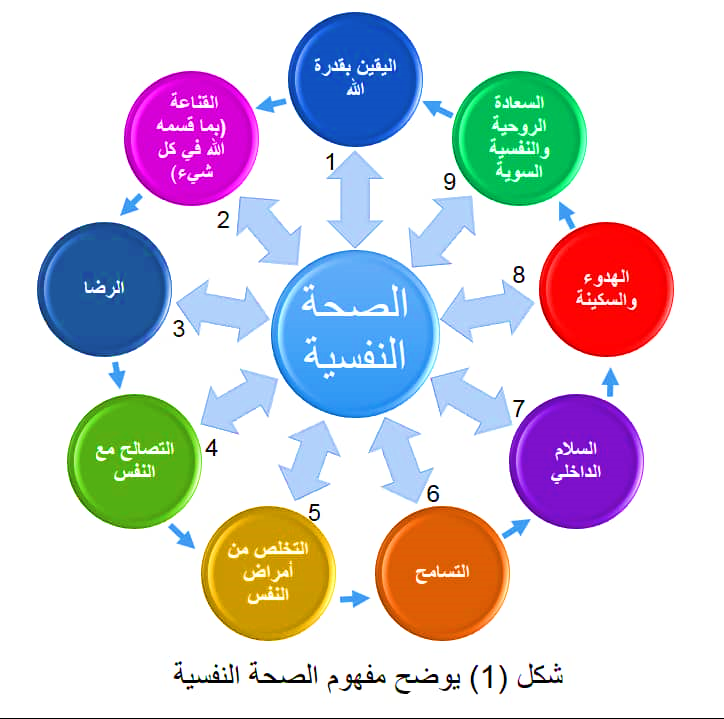 الضغوط النفسية الناتجة عن الفشل الكلوي
العوامل الضاغطة على المريض
وتقسم   ا لى  ثلا ث  مر ا حل
مرحلة التشخيص Diagnosis stage
مرحلة الغسيلDialysis        
مرحلة البحث وإيجاد زراعة الكية
العوامل الضاغطة على المريض
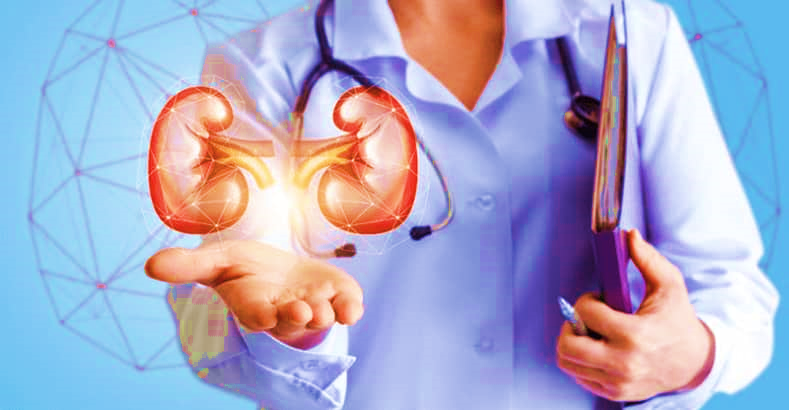 أ و لا: مرحلة التشخيص Diagnosis stage
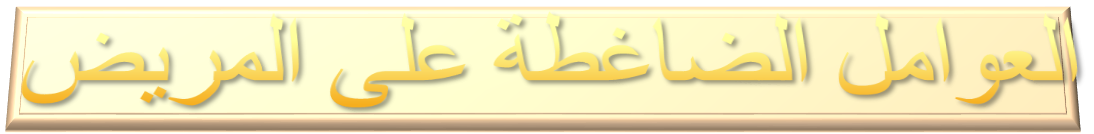 الدور التمريضي في مرحلة التشخيص
التواجد بجانب المريض
عدم استخدام الطمأنينة الكاذبة 
 بناء علاقة مع المريض تساعده على التعبير عن مشاعره ومخاوفه الحفاظ على تجاهات مناسبة في التعامل مع المريض  :
   اظهر رغبة في المساعدة 
   قبول المريض وعدم اصدار أحكام مسبقة 
ناقش مع المريض علامات و أعراض القلق و طرق التخلص منه 
اشراك المريض في أنشطة اجتماعية مع مجموعة مرضى قصور كلوي
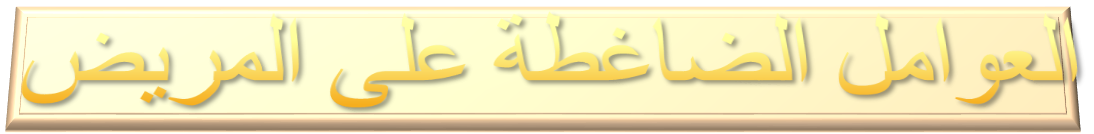 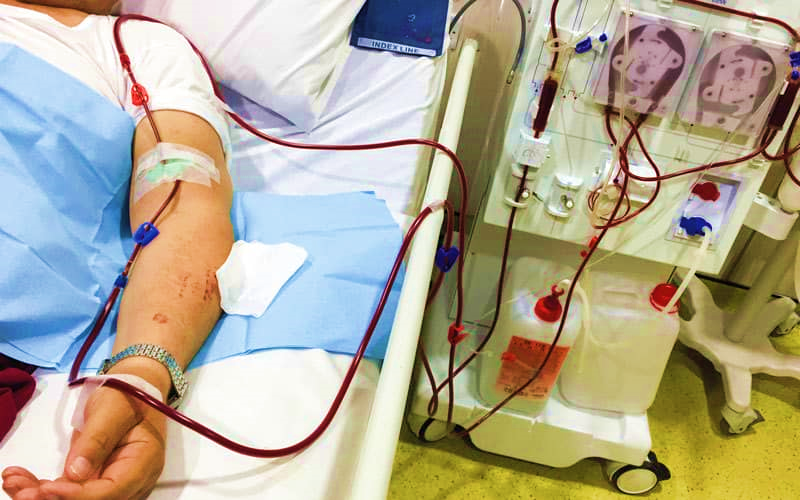 ثا نيا : مرحلة ا لغسيل Dialysis
الاعتماد على ماكينة الغسيل 
الانهاك والارق والآلام النفسية والجسدية المصاحبة لعملية الغسيل 
الأثر النفسي الناتج في التغيرات الجسدية في شكل ومظهر المريض 
ألآم طعن الإبر وحدوث مضاعفات أثناء الغسيل 
تقييد حركة المريض 
قيود الالتزام بالنظام الغذائي المحدد وقيود تحديد كمية السوائل باليوم 
الآثآر الجانبية الناتجة عن علاج الفشل الكلوي 
المضاعفات النفسية
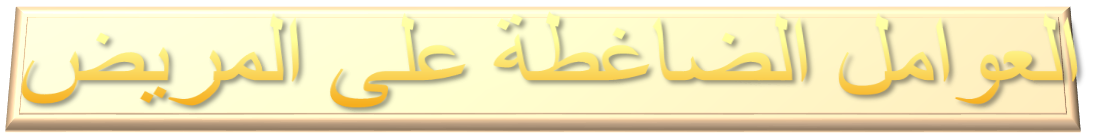 الدور التمريضي في مرحلة الغسيل
بناء علاقة وثيقة مع المريص خلال فترة الغسبل تقوم على أساس الاحترام والعطف والصدق 
 شرح آلية الغسيل الكلوي واستطبابات الغسيل بطريقة سهلة ويفهمها المريض 
 شرح جميع الإجراءات التمريضية والطبية 
البقاء بجانب المريض فذلك يشعره بالطمأنية ويزيد من تقديره لذاته 
السماح للمريض بتعبير عن مشاعره ومخاوفه بحرية ودون تقييد 
 تقييم وجود أفكار انتحارية ( وذلك من خلال توجيه أفكار مباشرة بخصوص الموت ) 
البدء التدريجي في إقحام المريض بتفاعلات مع المرضى الأخريين ( مع واحد – مع مجموعة صغيرة – ثم في نشاطات مع مجموعات كبيرة )
اختيار الأنشطة التي تقع في حيز اهتمام المريض
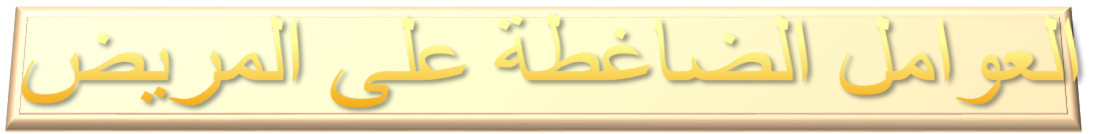 ثا لثا  : مرحلة  ا لبحث و إ يجا د  ز راعة ا لكلية
طول  ا لمدة  أ  و  خطورتها  (  ا لمتبرع  -   ا لمطا بقة  - ا لوضع  ا لما دي )
  مرحلة  ا لاحبا طا ت  ا لمتو ا صلة  بعد  ايجا د  متبرع                                         ( ا لتحا ليل)
 ا لضغط  ا لنفسي  ا لمصا حب  لإحتما لات  نجا ح  و فشل عملية  ز رع  ا لكلية
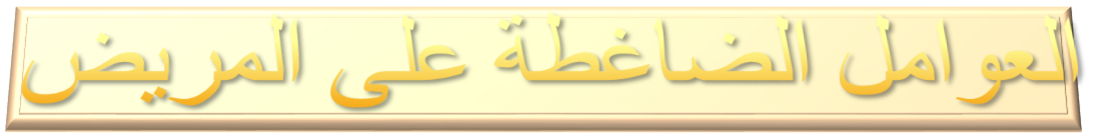 الدور التمريضي في مرحلة البحث لايجاد زرع كلية
وتقسم الى ثلاثة أدوار قبل إيجاد المتبرع وبعد ايجاده و بعد عملية الزرع 
أولا  : قبل إيجاد المتبرع ويشمل 
1- طمأنة المريض ان لديه من الوقت بما يكفي لايجاد متبرع 
2- شرح ضرورة إجراء تحاليل دموية ونسيجية لتجنب اختلاطات الزرع 
3- تشجيع الأشخاص المقربين من المريض ان يبقوا في جانبه خلال هذه الفترة 
ثانيا : بعد إيجاد المتبرع يكون لدى المريض خوف من عدم نجاح العملية 
1- الإجابة عن كل أسئلة المريض المتعلقة بالعمل الجراحي إجابة علمية وطبية واضحة 
2- عدم إعطاء أمل كاذب للمريض
3- شرح المحاسن من العملية واختلاطاتها فذلك يزيد ثقة المريض ويتقبل العملية 
ثالثا : بعد عملية الزرع 
1- شرح بعض إجراءات العمل الجراحي ومضاعفاته 
2- تثقيف المريض حول معرفة علامات واعراض رفق الجسم للعضو المزروع 
3- تثقيف المريض حول الادوية  ( الكورتيزونات )والعلاجات واوقات تناولها
دور الاسرة في تقديم الدعم النفسي لمرضى الفشل الكلوي
أ شكا  ل   ا لد عم  ا لأ سر ي
الدعم الاجتماعي 
الدعم النفسي 
الدعم الغذائي 
التبرع بالكلى
التوصيات
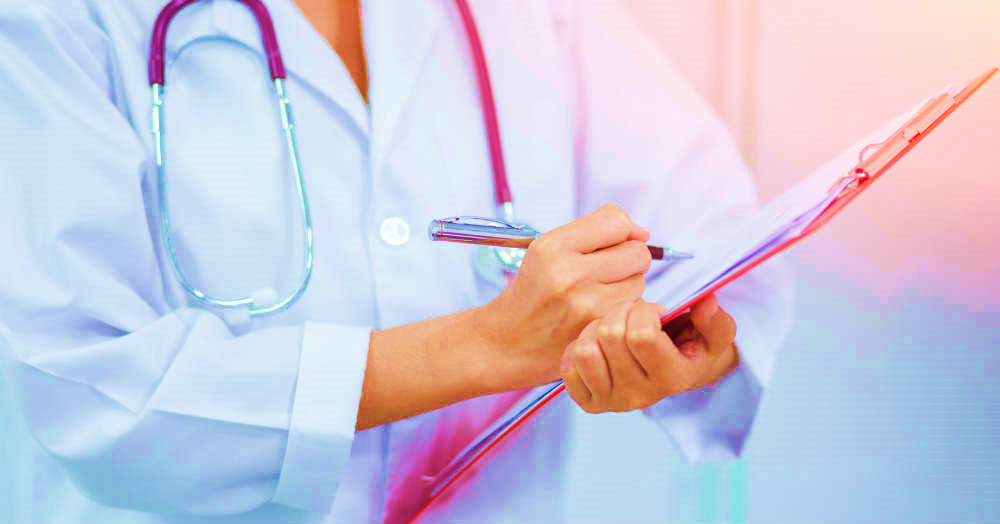 الاهتمام بالرعاية الصحية الأولية وتفعيلها من أجل التعرف على المرض وبالتالي سهولة معالجته 
الاهتمام بالصحة النفسية وإنشاء وحدات دعم نفسي وإرشاد في كل مراكز ومستشفيات أمراض وجراحة الكلى 
رفع مستوى الوعي الصحي النفسي في المجتمع ونشر المفاهيم المتعلقة بالصحة النفسية وأمراض الكلى 
توفير وتدريب وتأهيل الكوادر الطبية المختلفة للعمل في خدمة مرضى الكلى وتفعيل دور الأختصاصي النفسي في العملية العلاجية 
التعاون بين العاملين في الحقل الطبي والباحثين وأصحاب القرار للاستفادة من نتائج الأبحاث السابقة 
مساهمة وسائل الأعلام ومنظمات المجتمع المدني والمؤسسات والشركات والبيرين في تقديم الدعم النفسي والاجتماعي والمادي لمرضى الفشل الكلوي
شكراً لحسن استماعكم